Интелигентното предприемачество – има ли почва у нас
Няколко основни концепции, които трябва да съобразим, за да бъдем успешни предприемачи
За мен
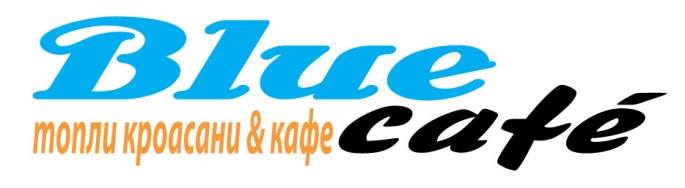 В личен аспект
 Инженер, МBA 
 Професионално
 Техноарх Инвест, BLUE Strategy Consulting, BLUE Café
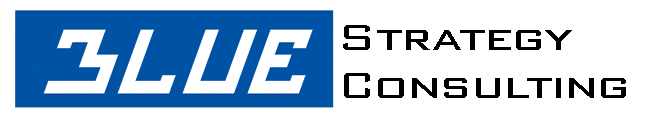 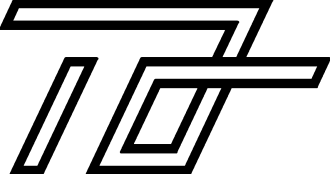 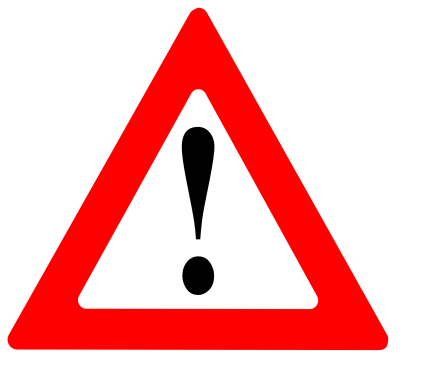 Внимание!
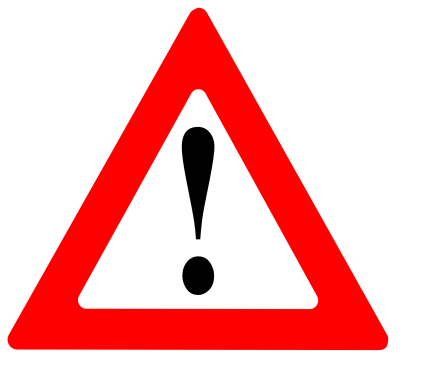 Предприемачеството е високо-рискова индустрия, в която вие участвате. 
	В края на първата финансова година, повече от 75% от старт-ъпите не постигат заложените цели
Основно предимство на англо-саксонската система
Разделение на функциите и отговорностите; бизнес - около продукт.
Предприемане, иновиране
Съвети
Риск
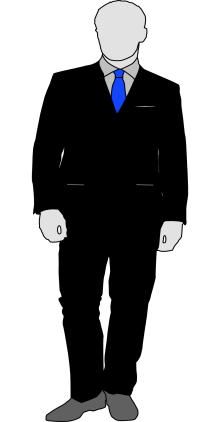 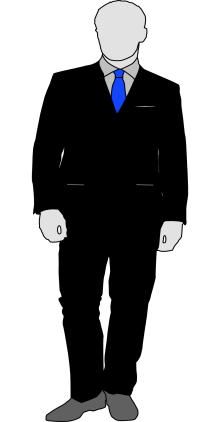 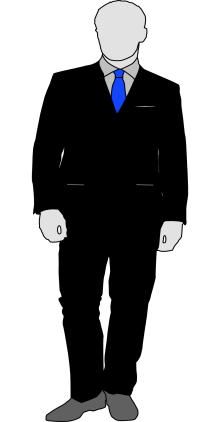 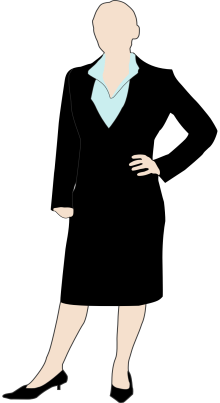 БГ Предприемач
US Предприемач
Ментор
Инвеститор
Как печели предприемачът
Отваря бизнес, работи и печели?
 Рокфелер и ябълките
IPO и Пазарна капитализация
 Entry and Exit points
Концепциите
Фирмата
Откритието, дало живот на съвременната икономика
Как добрият избор на фирма може да ни подобри съня
“Най-ценното ми е най-големият ми пасив?”
Финансиране - 1
Финанси 101
Основен закон на съвременната икономика – долар днес е повече от долар утре
Следствие – по света е пълно с пари, които се чудят къде да отидат
Финансиране - 2
Два метода на финансиране :
Финансиране - 3
По света – масово за старт-ъп-и – equity financing

 Видове инвеститори
 Бизнес ангели
 Венчър капиталисти (VCs)
 Инкубатори и акселератори
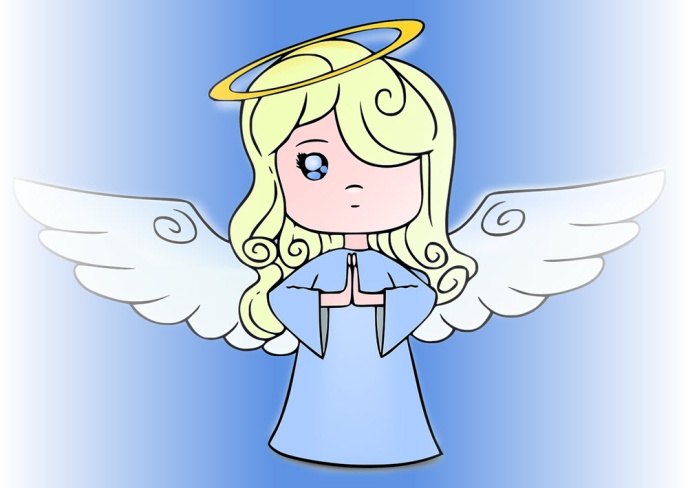 Финансиране – 4 – у нас
Debt financing - заеми от търговски банки и грантове от ЕС фондове
 Equity financing 
 11, LAUNCHub, StartItSmart, The SME Instrument, Climate Launchpad, Metro accelerator, EIF
 Crowdfunding  Halfbikes
Пазарът
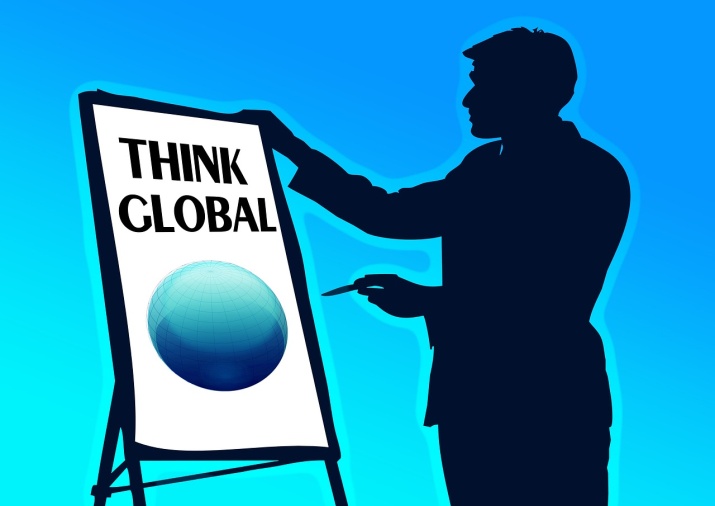 Глобален

Think Big!

България има достъп до пазар от 500 МИЛИОНА богати и обучени консуматори
Екипът
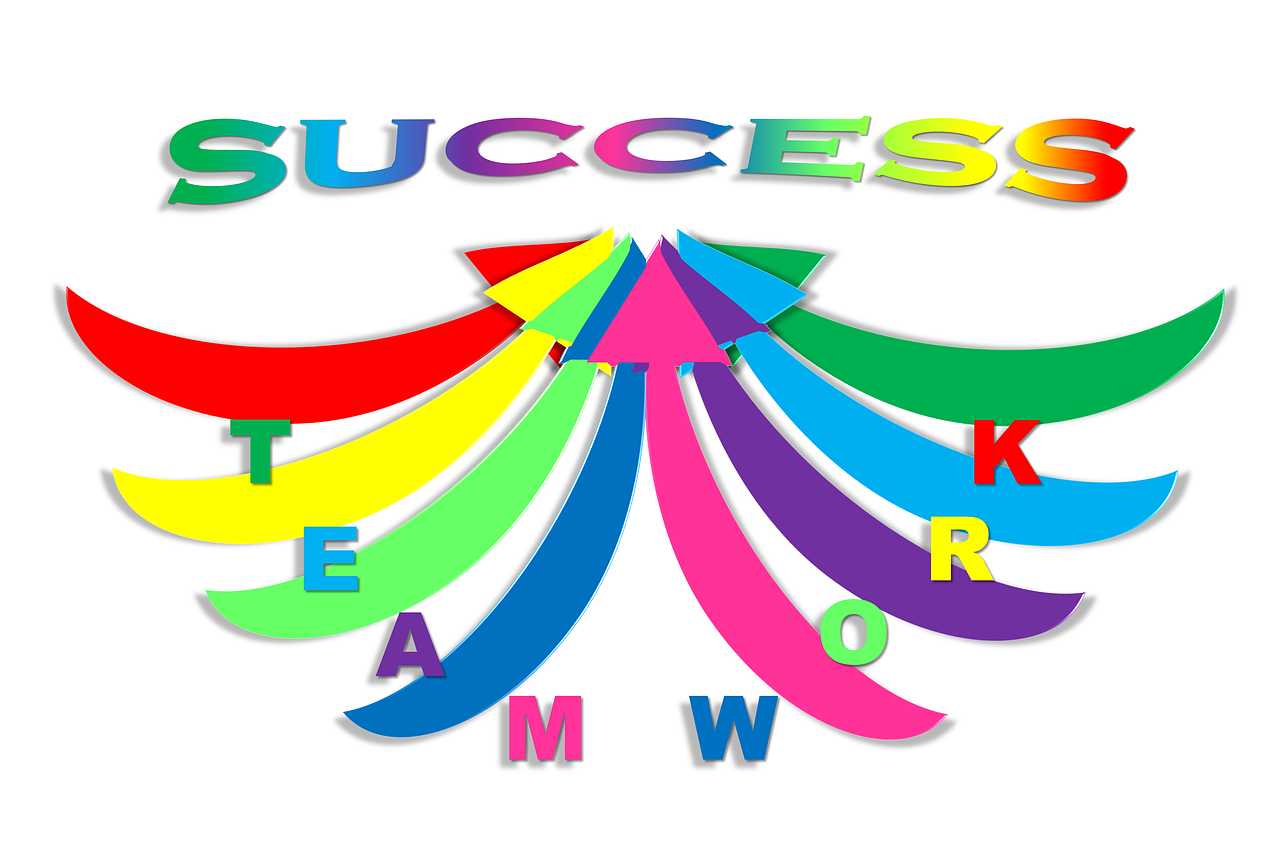 Хора с допълващи се способности
 Отдадени на идеята
 Формално уредени взаимоотношения
 ОПИТ
Идеята
“Правете различни неща, или правете нещата различно”




 Идея за продукт, който решава проблем на потребителя
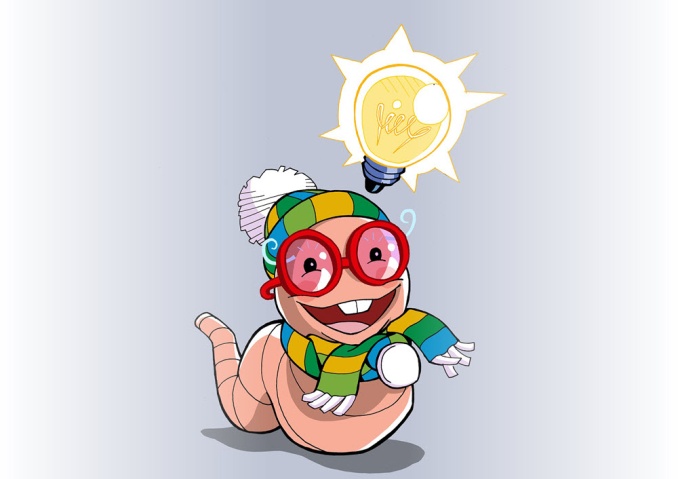 Иновативна
Различна
Apple
Virgin
Стратегията
Какво е бизнес стратегия?

 Траектория
 на индустрията

 Пазарни 
Структури
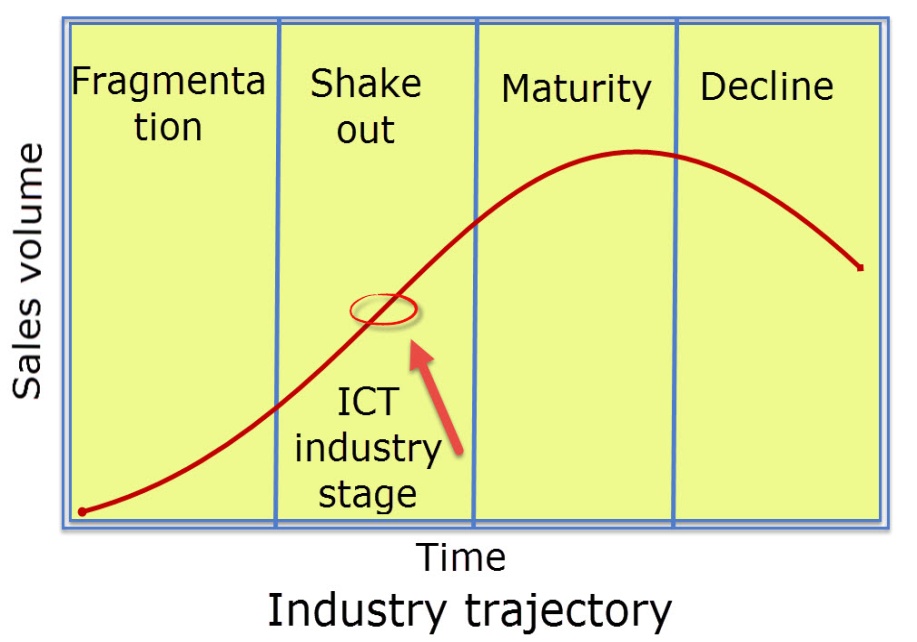 В заключение
Полезни инструменти
 Canvanizer 
https://canvanizer.com/new/busines-model-canvas
 - The Lean Start-up
http://theleanstartup.com/
Контакти
Димитър Филипов
02/444 69 90
dimitar@bluestrategyconsulting.com
LinkedIn: 
https://bg.linkedin.com/in/dimitarfilipovbusinessdvlp